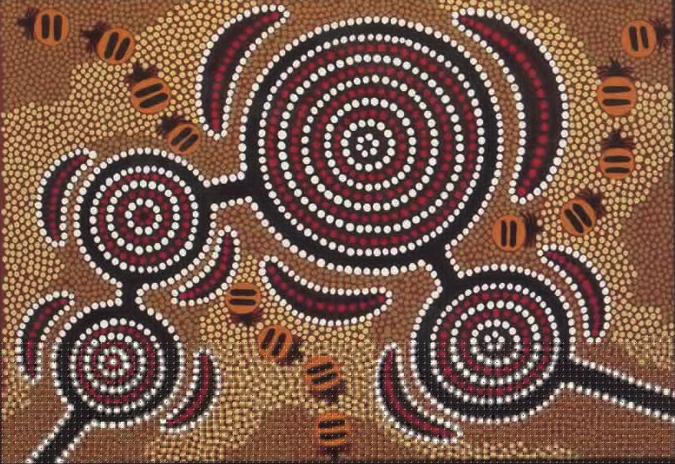 Aboriginal Art
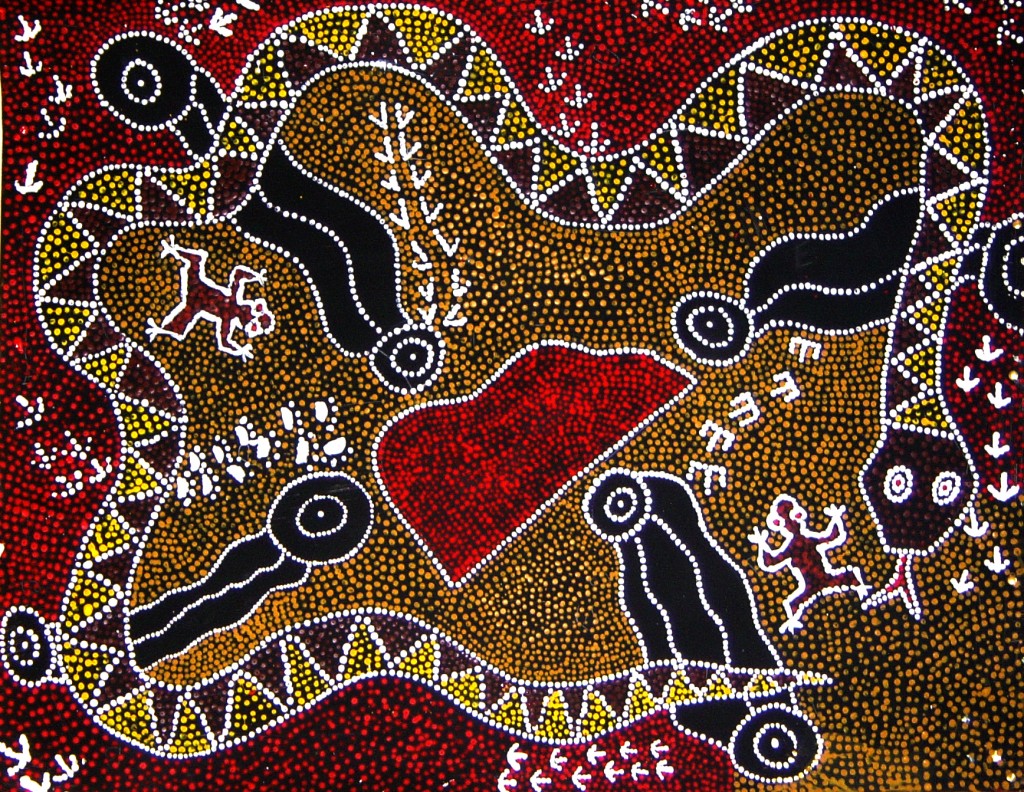 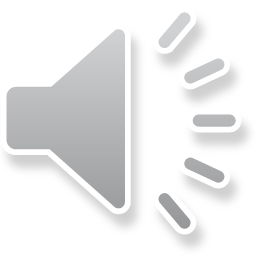 Key vocabularyDesign 				a plan or drawing of your ideasPattern				a repeated decorative design.Symbols				a mark, sign or word that represents 					an idea or object
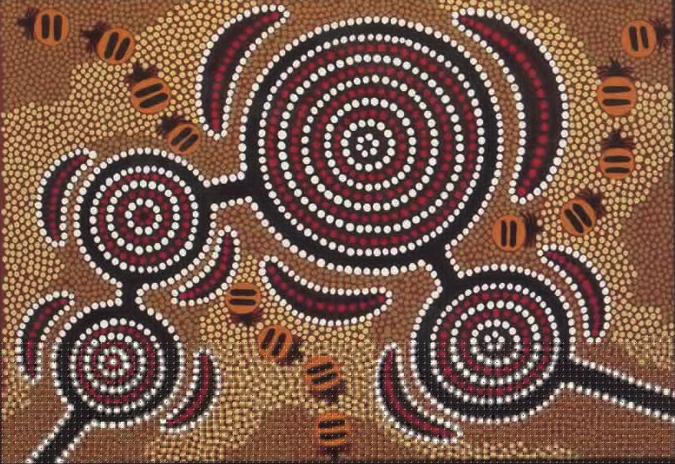 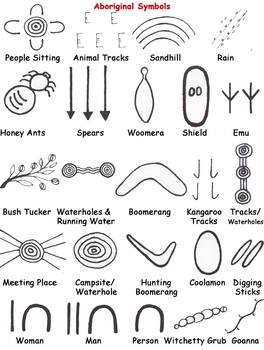 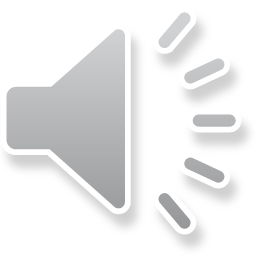 Recapping from last week
Here are three different of Aboriginal Art
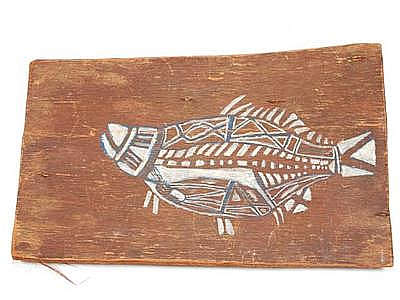 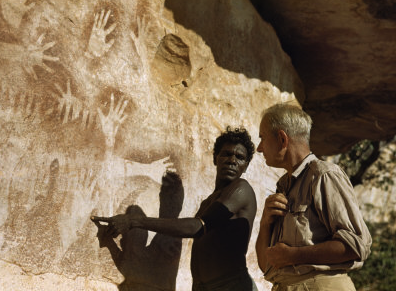 Bark painting- X-ray fish
Negative printing - Simple figures
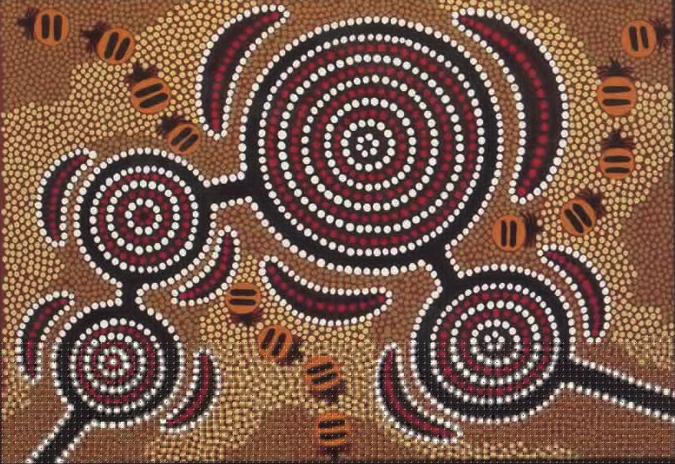 Geometrical
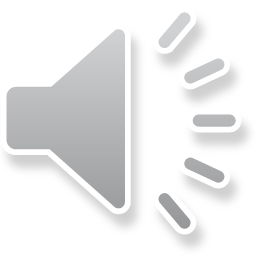 Animals in Aboriginal Art
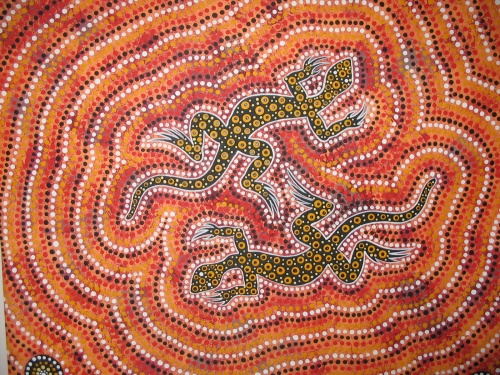 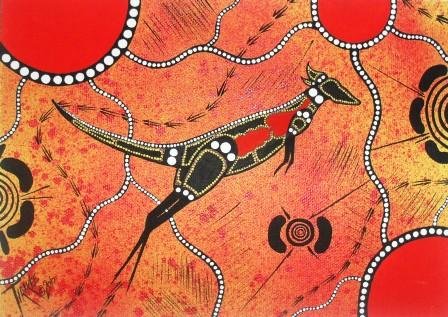 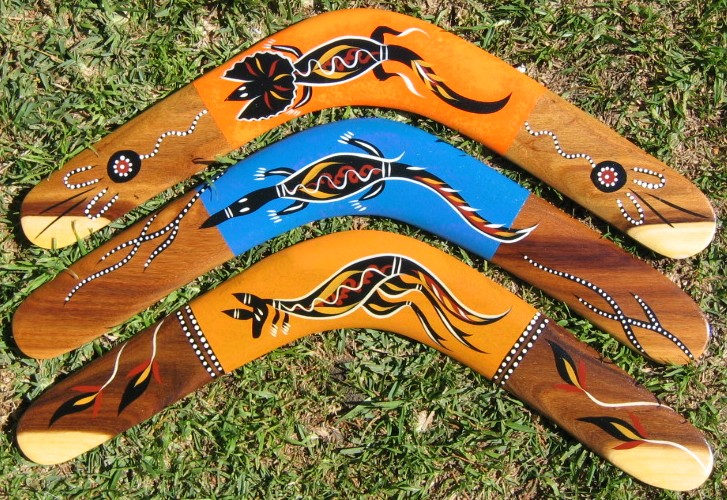 Objects in Aboriginal Art
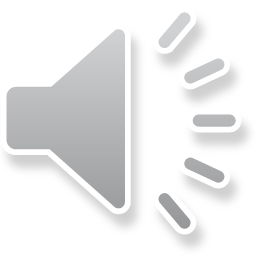 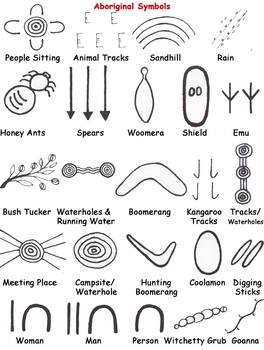 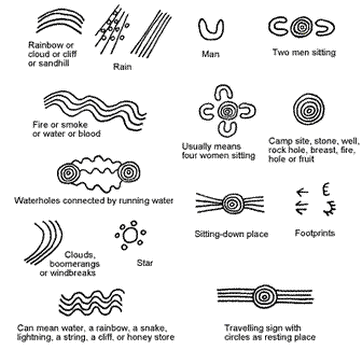 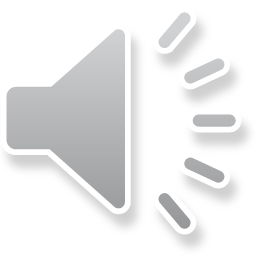 Now it’s your turn
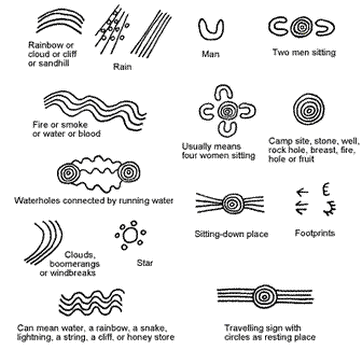 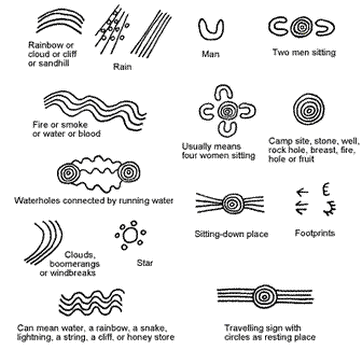 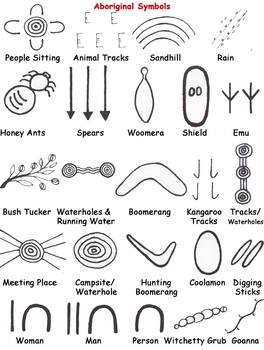 Last week you made your own design using 
three symbols that you used to create your storyline and art work. 




You made a repeated pattern.

You drew your design and if you had colours or paint then could add this to your own design.



Th
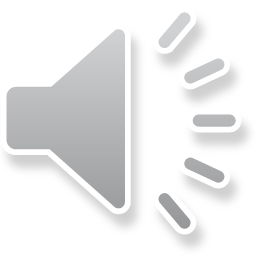 This week we would like you to think about and share your thoughts with someone at home.

What do you like about your design? Why?
Would you change anything about your design?
What have you learnt about patterns?

Using your ideas from today draw another design inspired by the symbols or patterns that we have explored over the past few weeks.
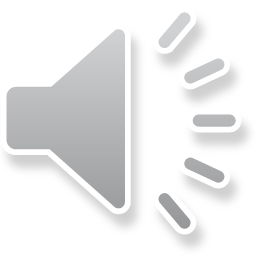